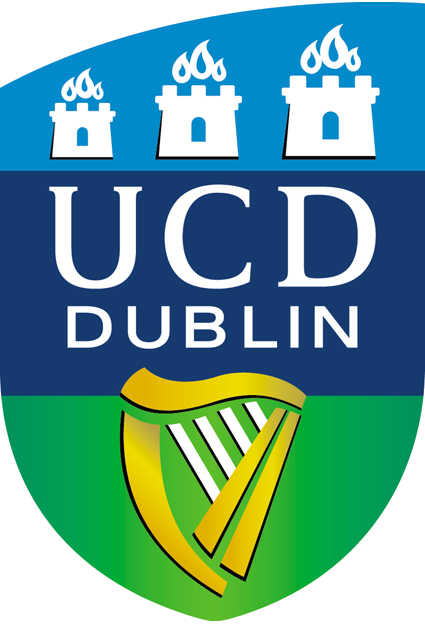 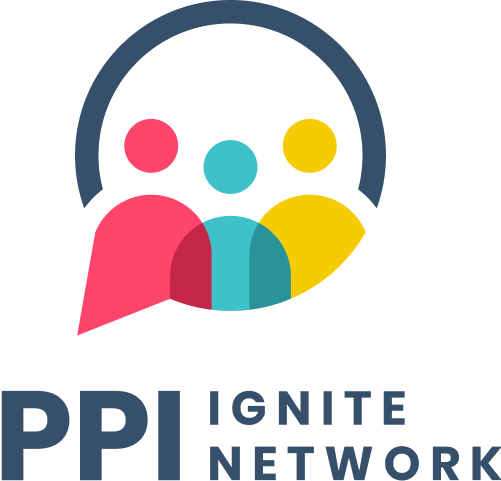 Public & Patient Involvement in Research
Dr. Emma Dorris
PPI Ignite Network @ UCD Programme Manager
University College Dublin, Ireland

ppi@ucd.ie
What is the top reason interventions don’t work?
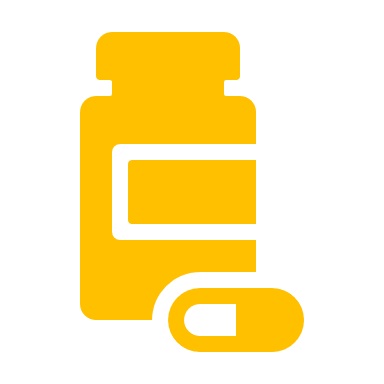 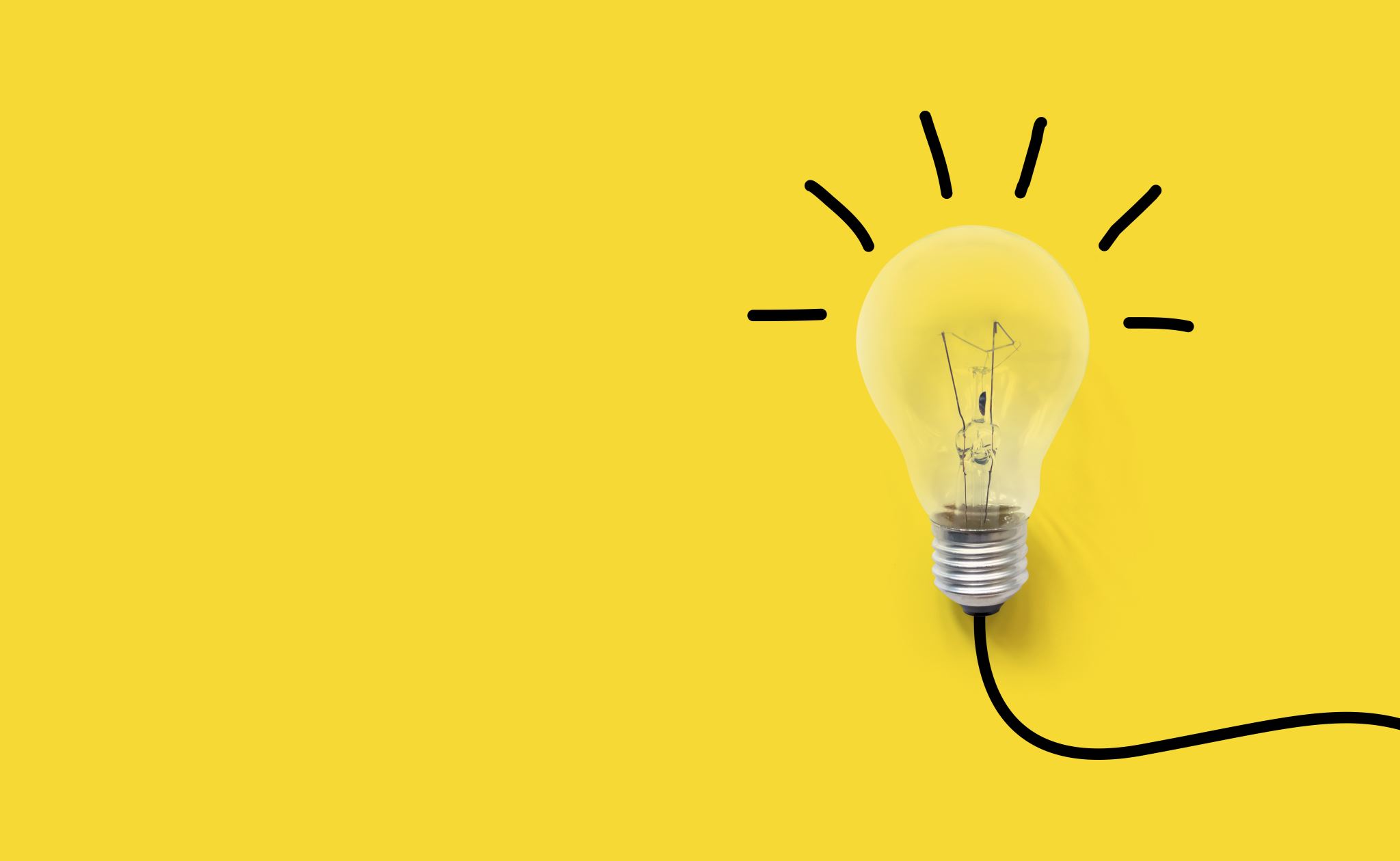 “…decisions made in the light of an adequate understanding of the issues are likely to be better than decisions made in the absence of such understanding.”
1985 The Public Understanding of Science, The Royal Society
PPI
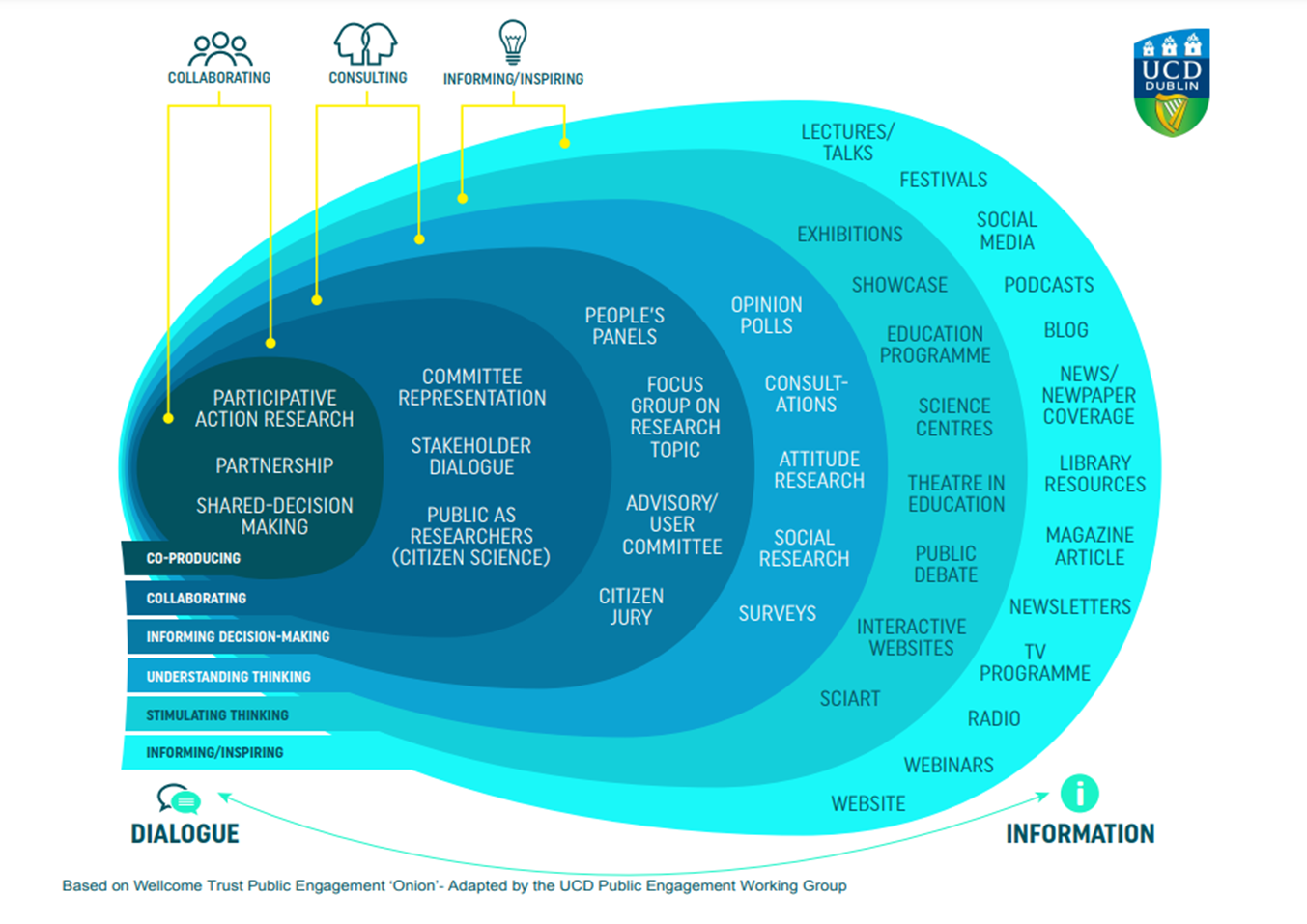 Public Engagement Spectrum
High
Low
Level of Influence on Research
Hallmarks of Research Involvement
Involvement or not?
If you seek the views and experiences of patients as data, it is not involvement

Patients involved as partners in research are asked to bring their views and experiences to the table not as data but to contribute to decisions about design, conduct, and reporting of research.

**Clear distinction between patients as data providers and patients as active partners**
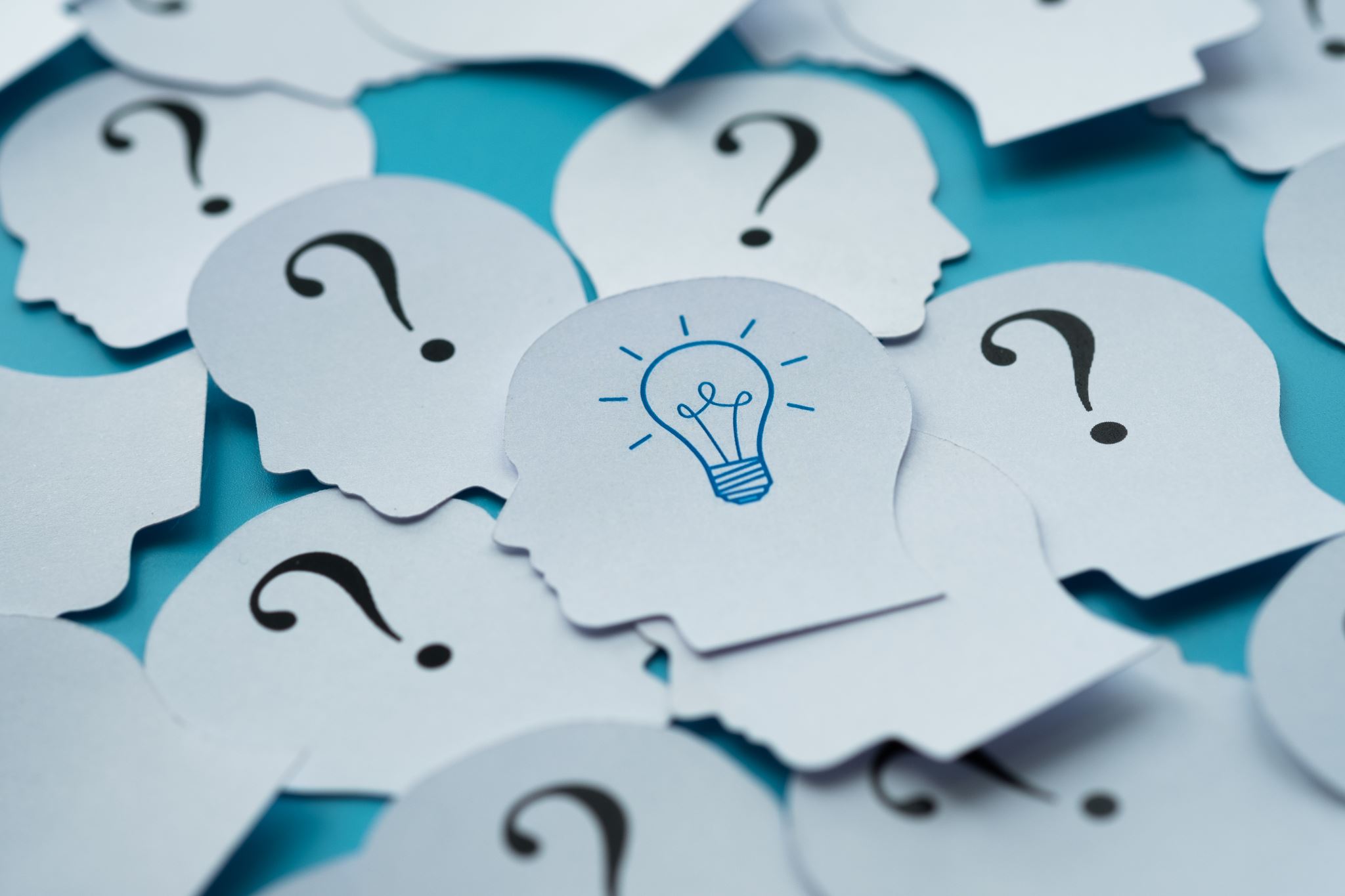 Where do research ideas come from?
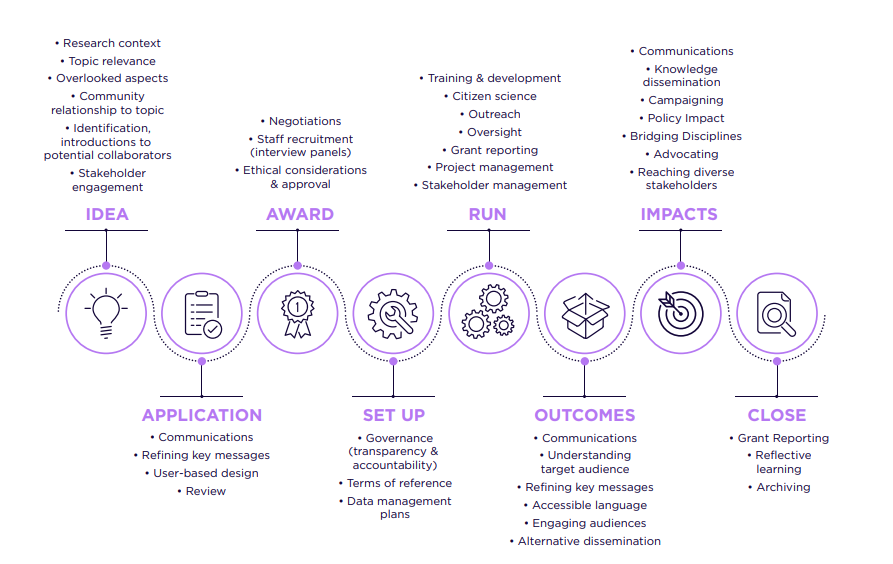 Example
A Different Approach
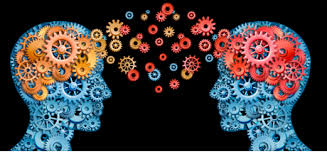 Full co-creation with patients

Shared Decision making 

Shared responsibility for research success /failure
Co-Creation
Fibromyalgia Patient Involvement in Project Design
Patient Participation in Study
Approach resulted in high participation and response rate  from fibromyalgia study participants

No participants were recruited via clinic (by design).
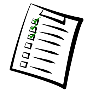 Trans Man 
n= 2 (1%)
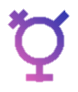 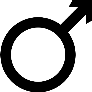 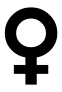 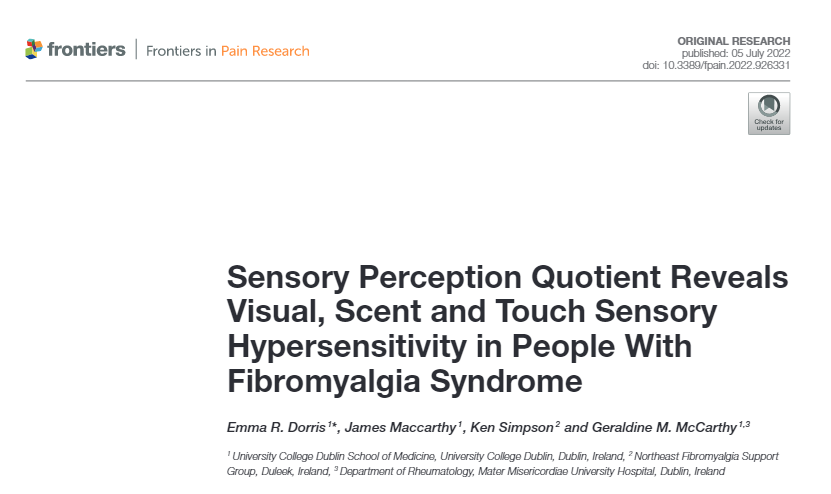 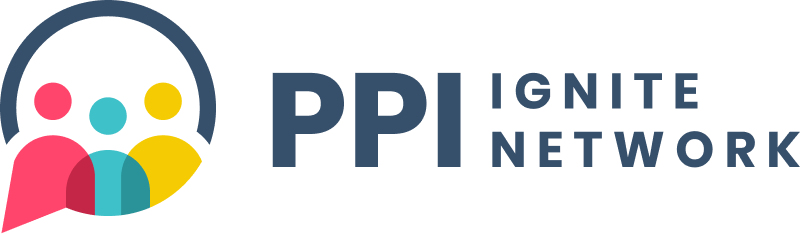 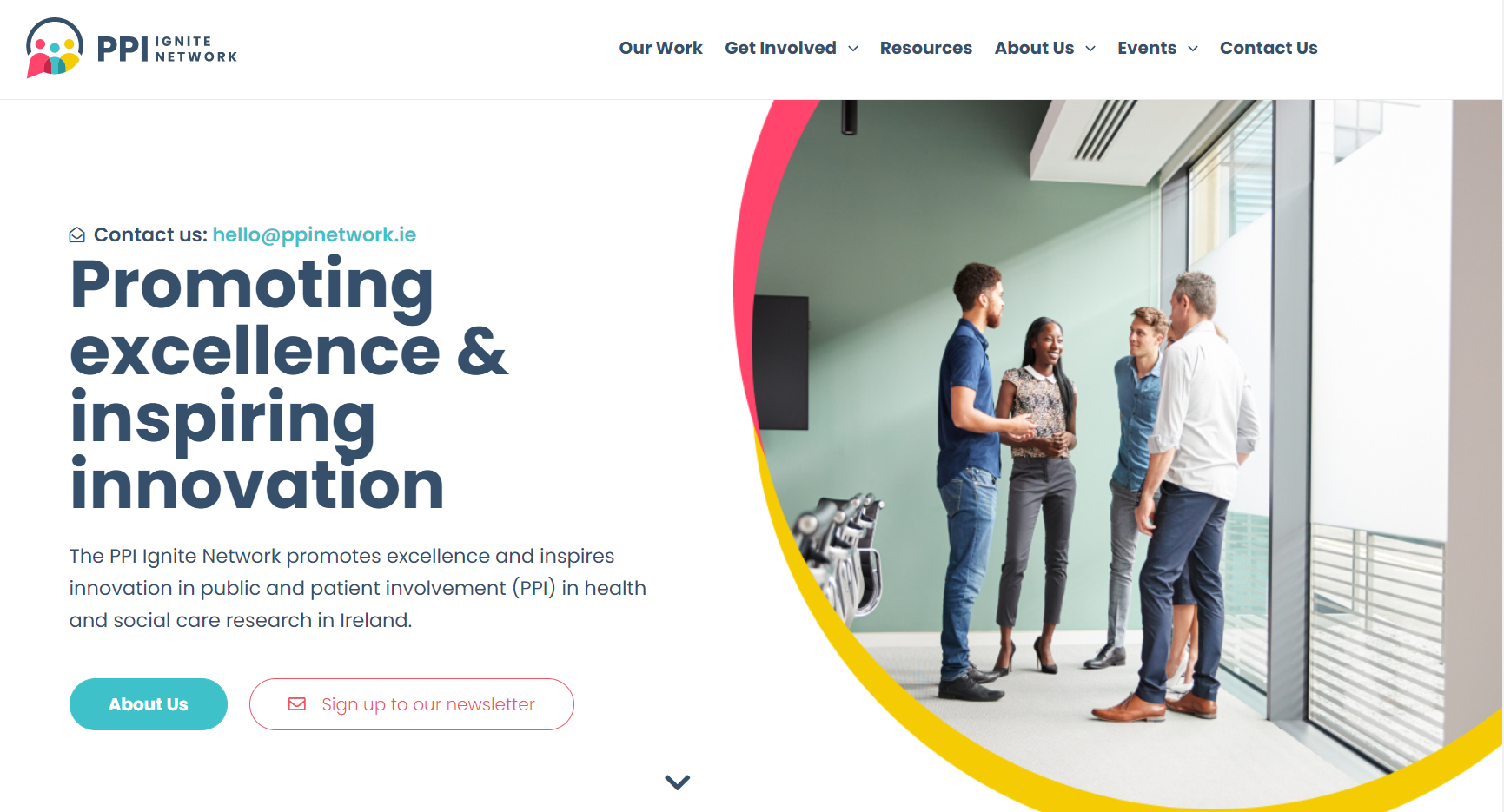 www.ppinetwork.ie
PPI Ignite Network – who we are
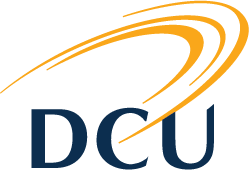 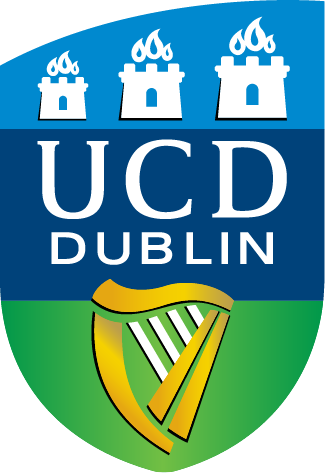 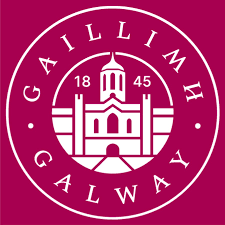 NationalOffice
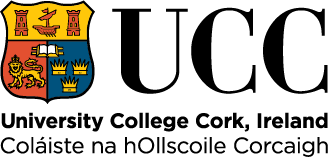 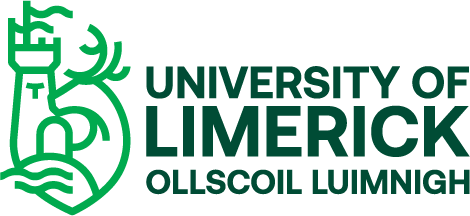 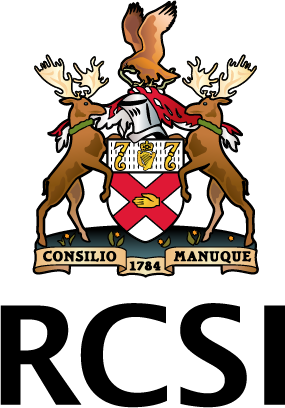 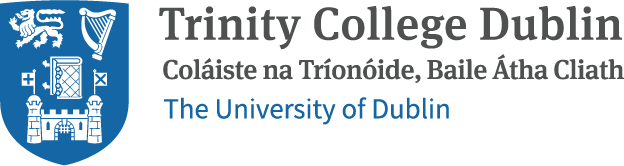 National partners
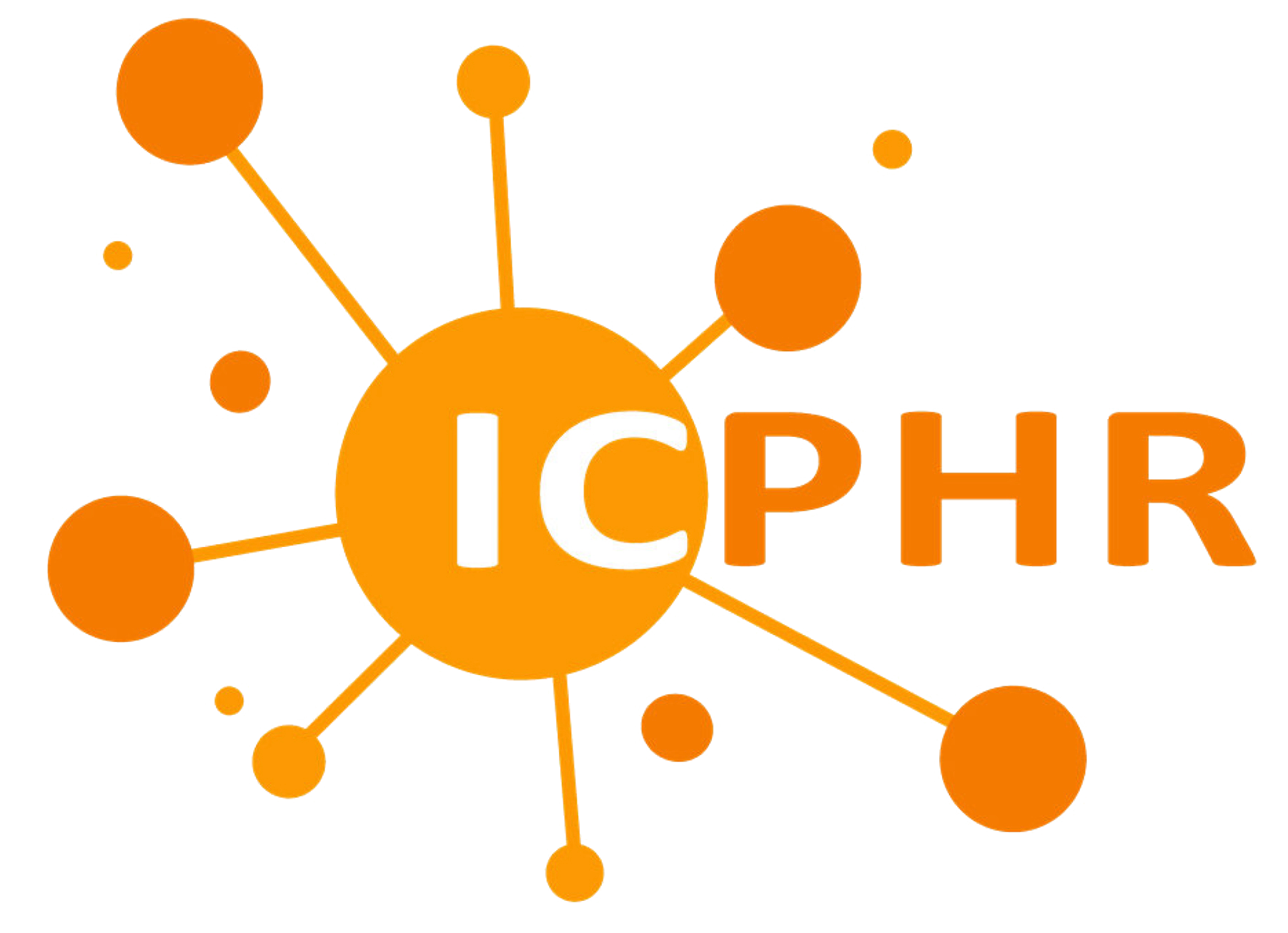 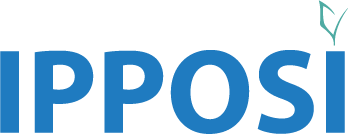 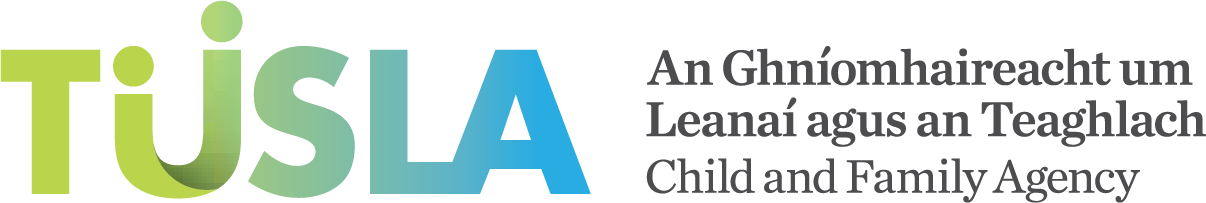 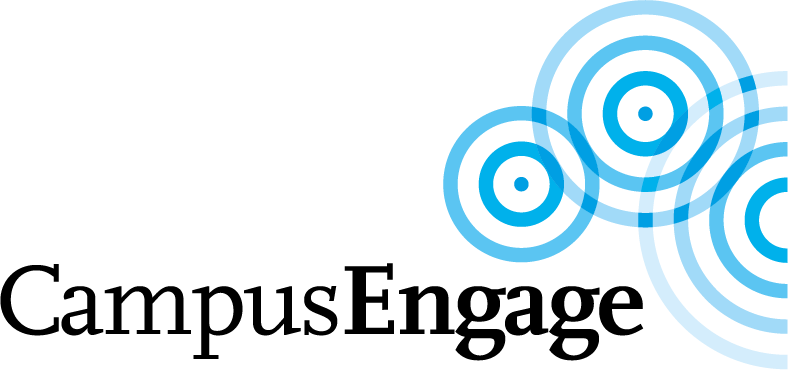 NationalOffice
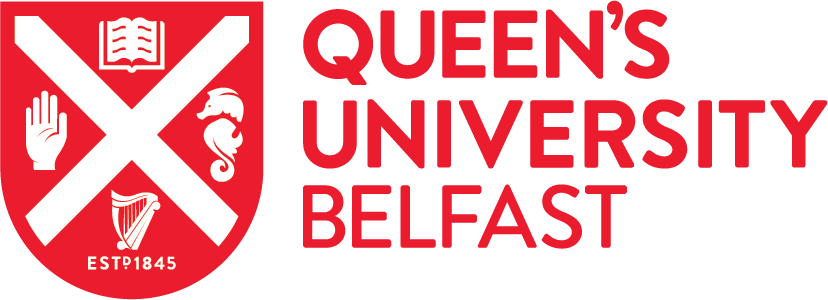 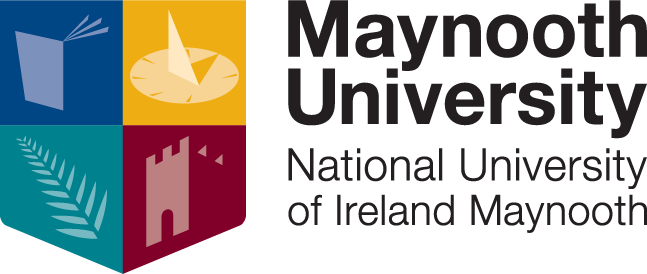 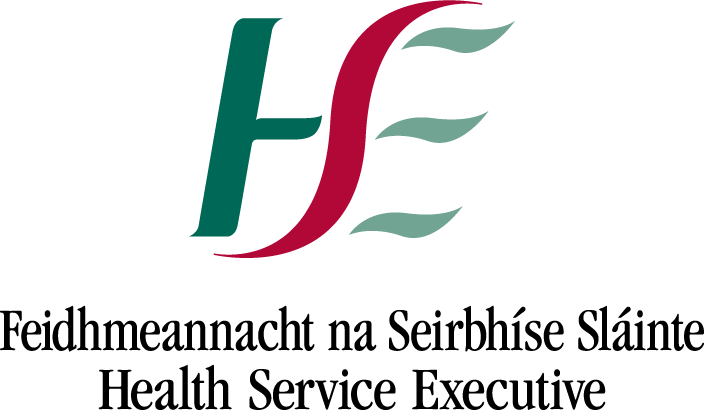 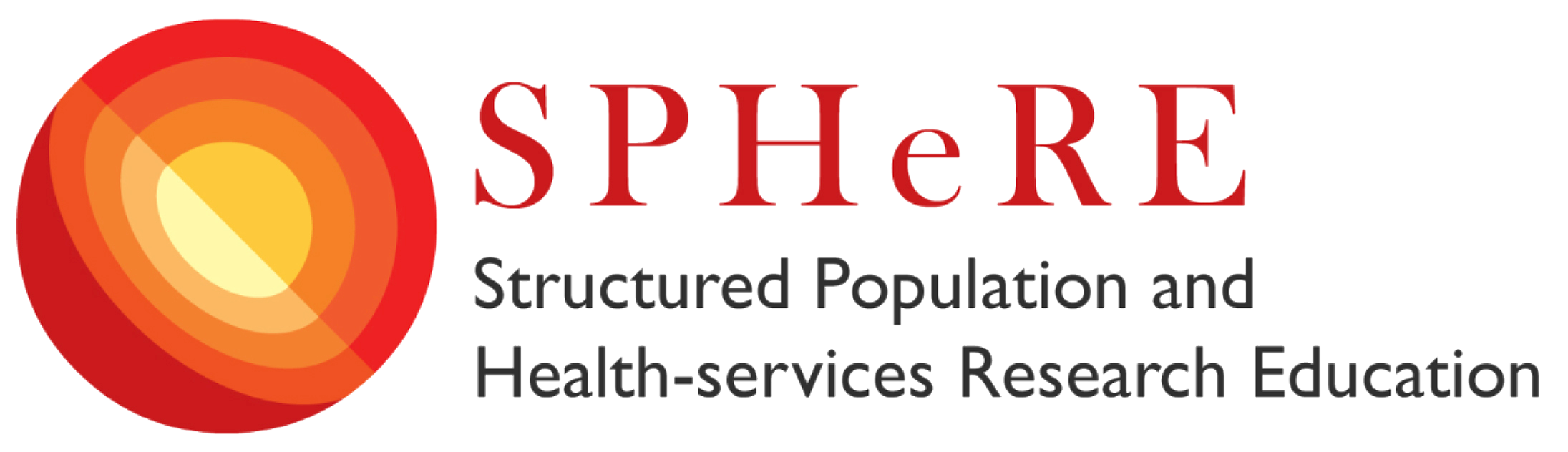 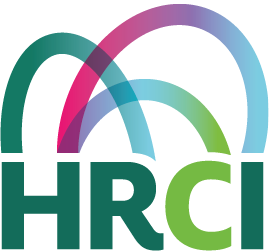 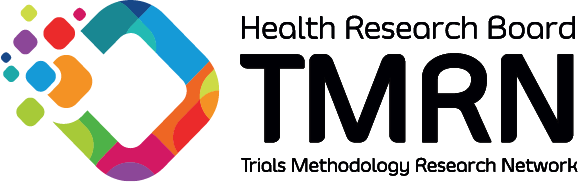 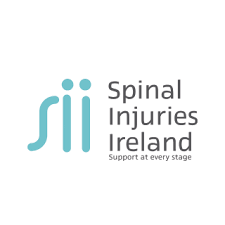 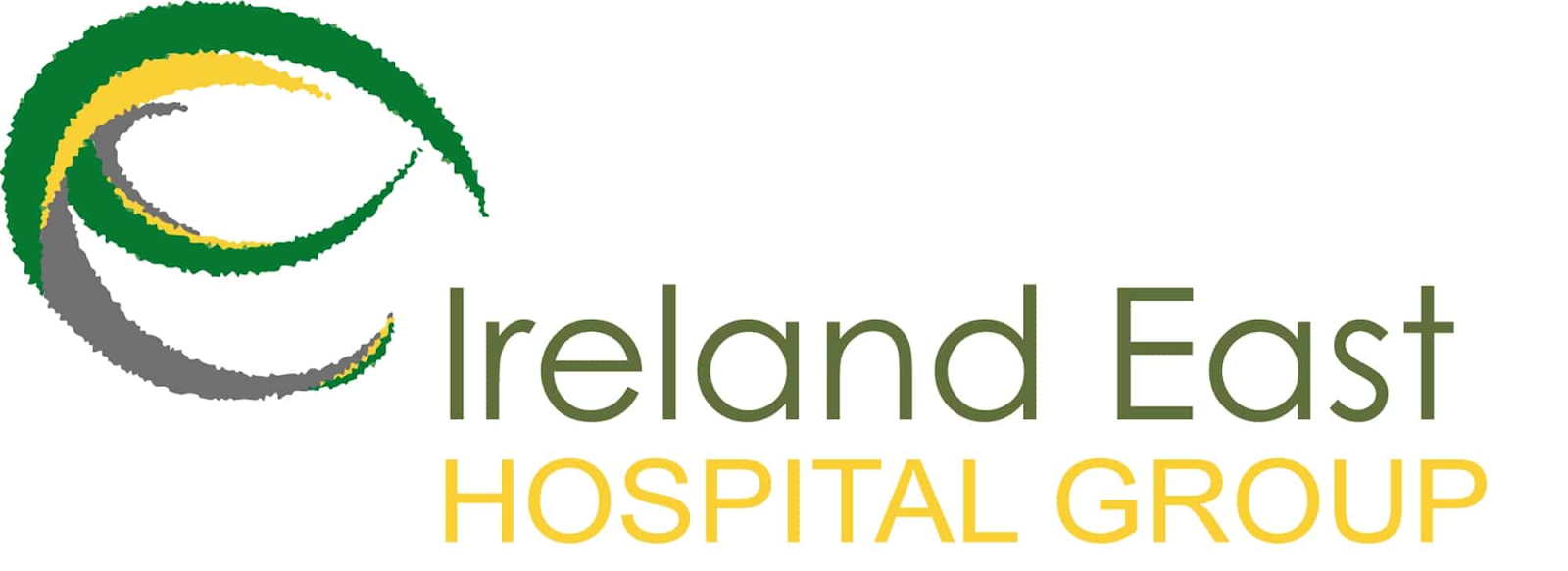 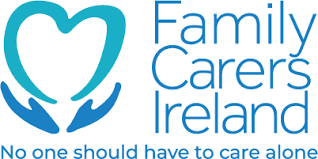 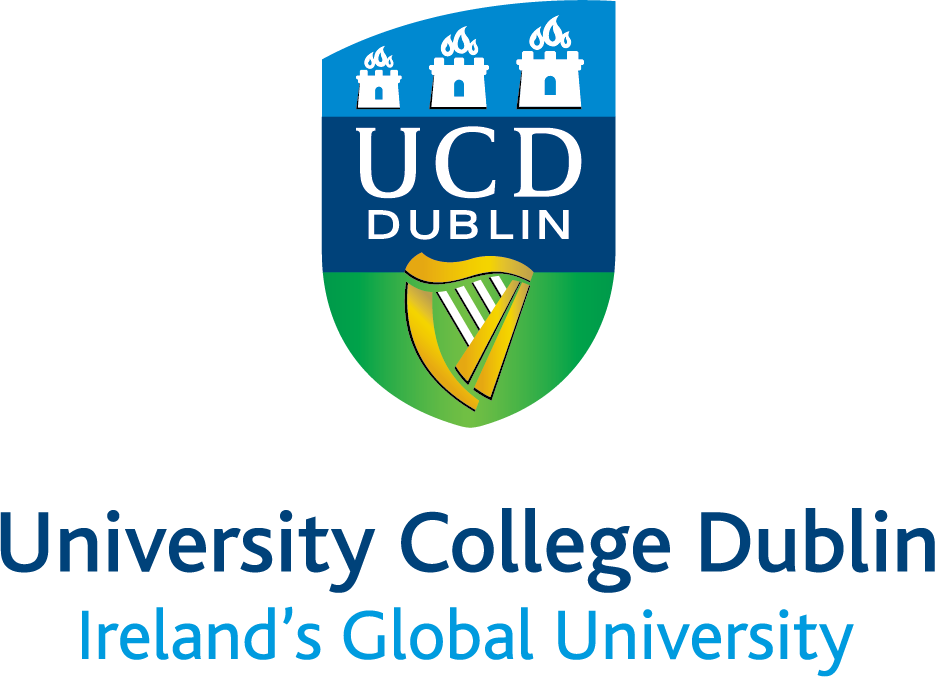 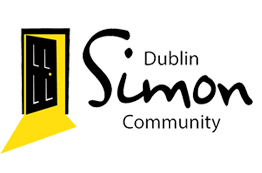 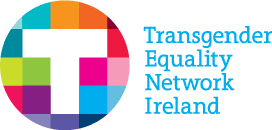 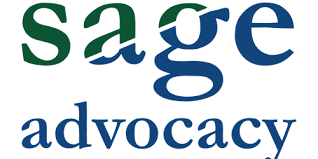 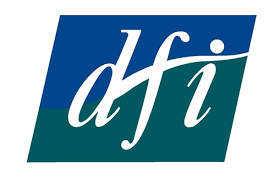 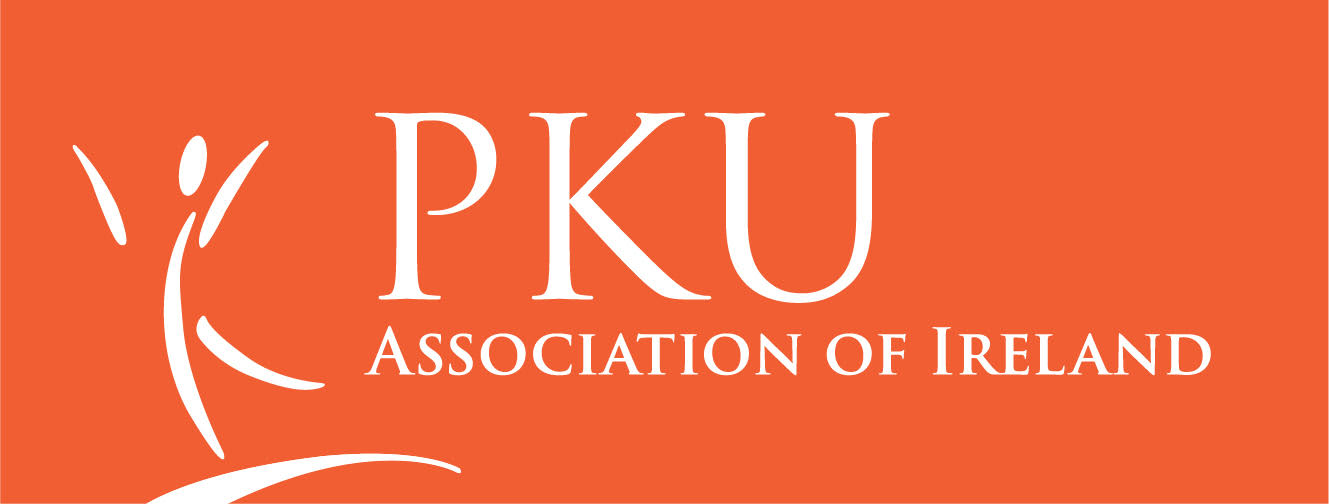 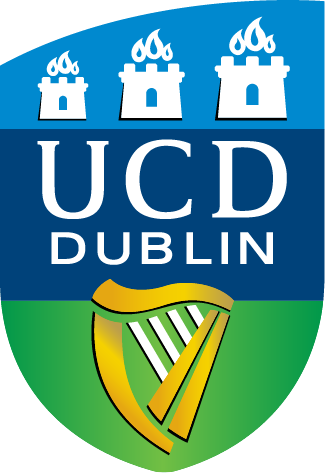 Work Streams
ppinetwork.ie
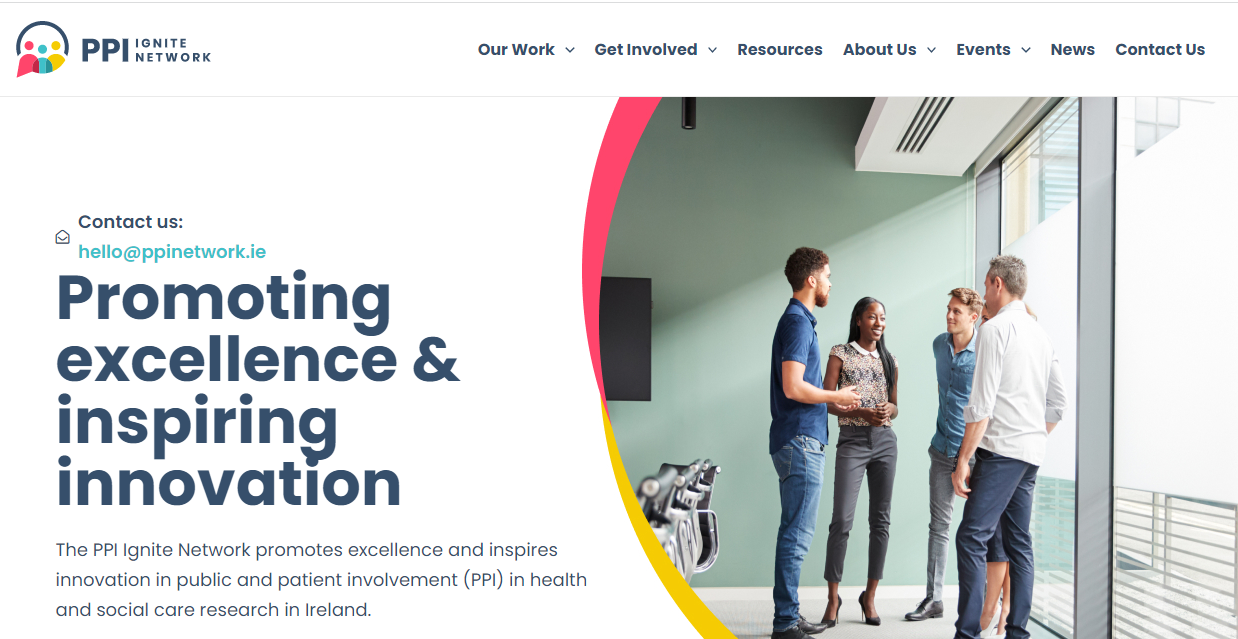 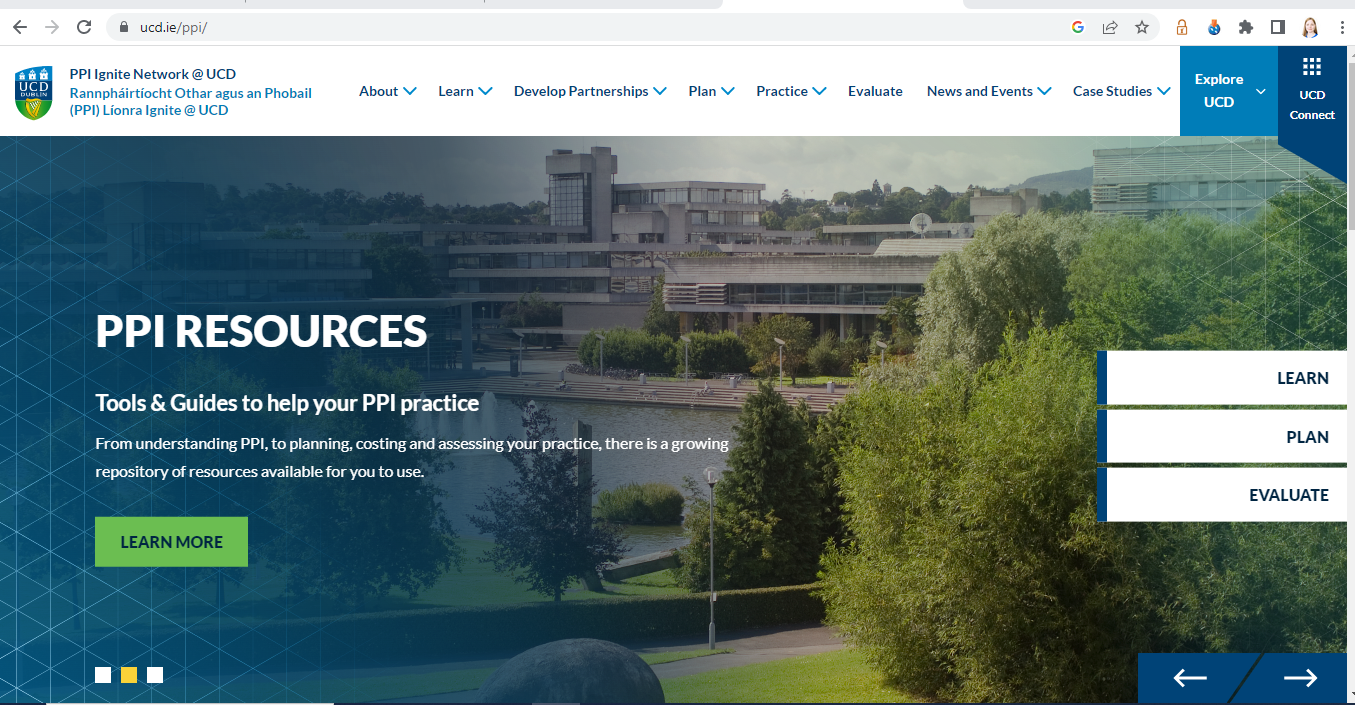 www.ucd.ie/ppi/
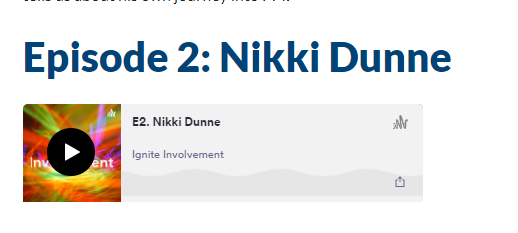 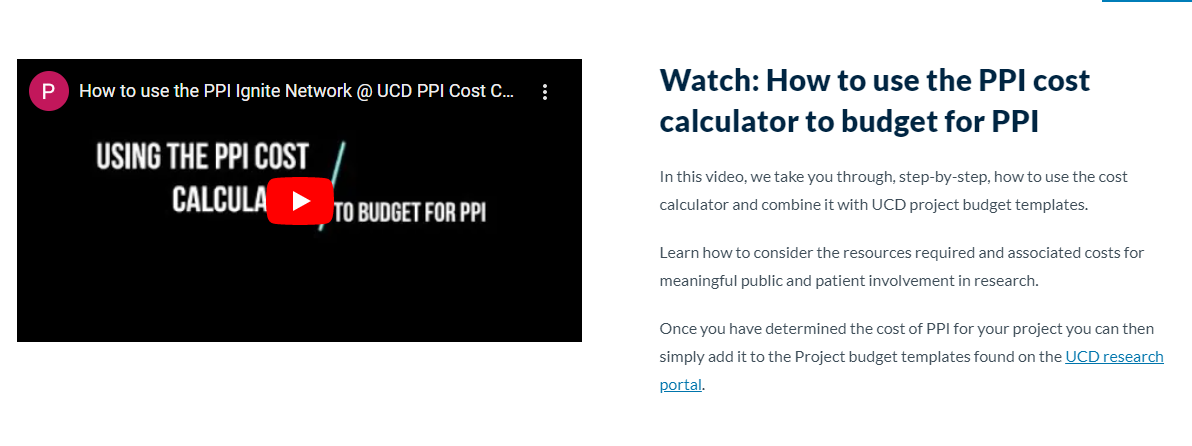 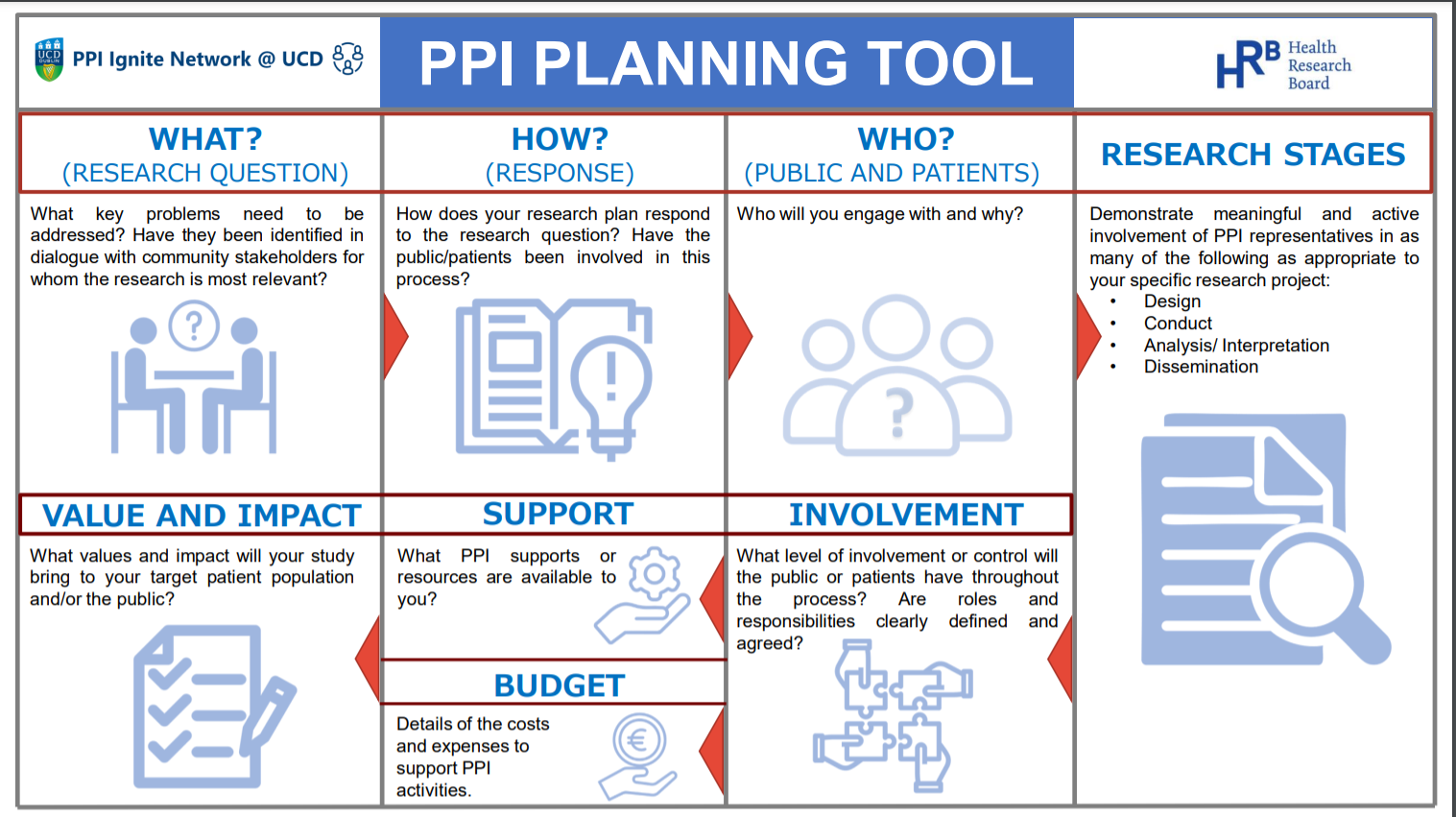 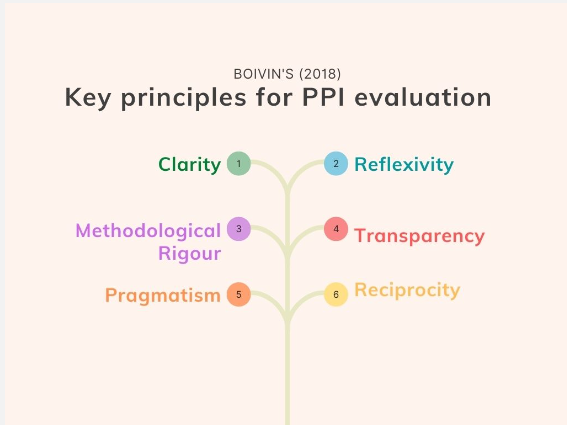 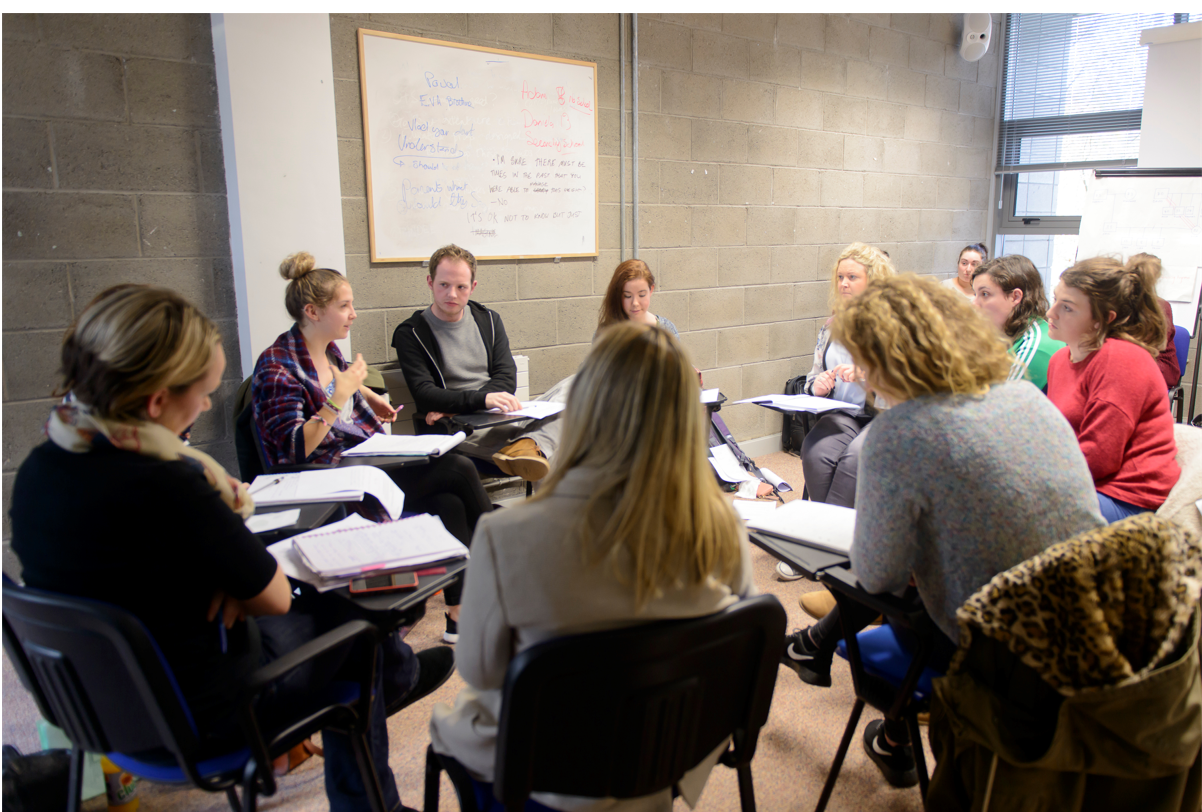 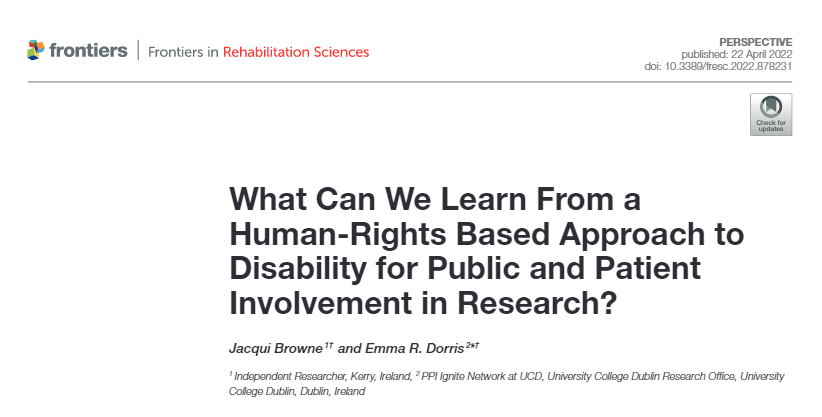 Final Points